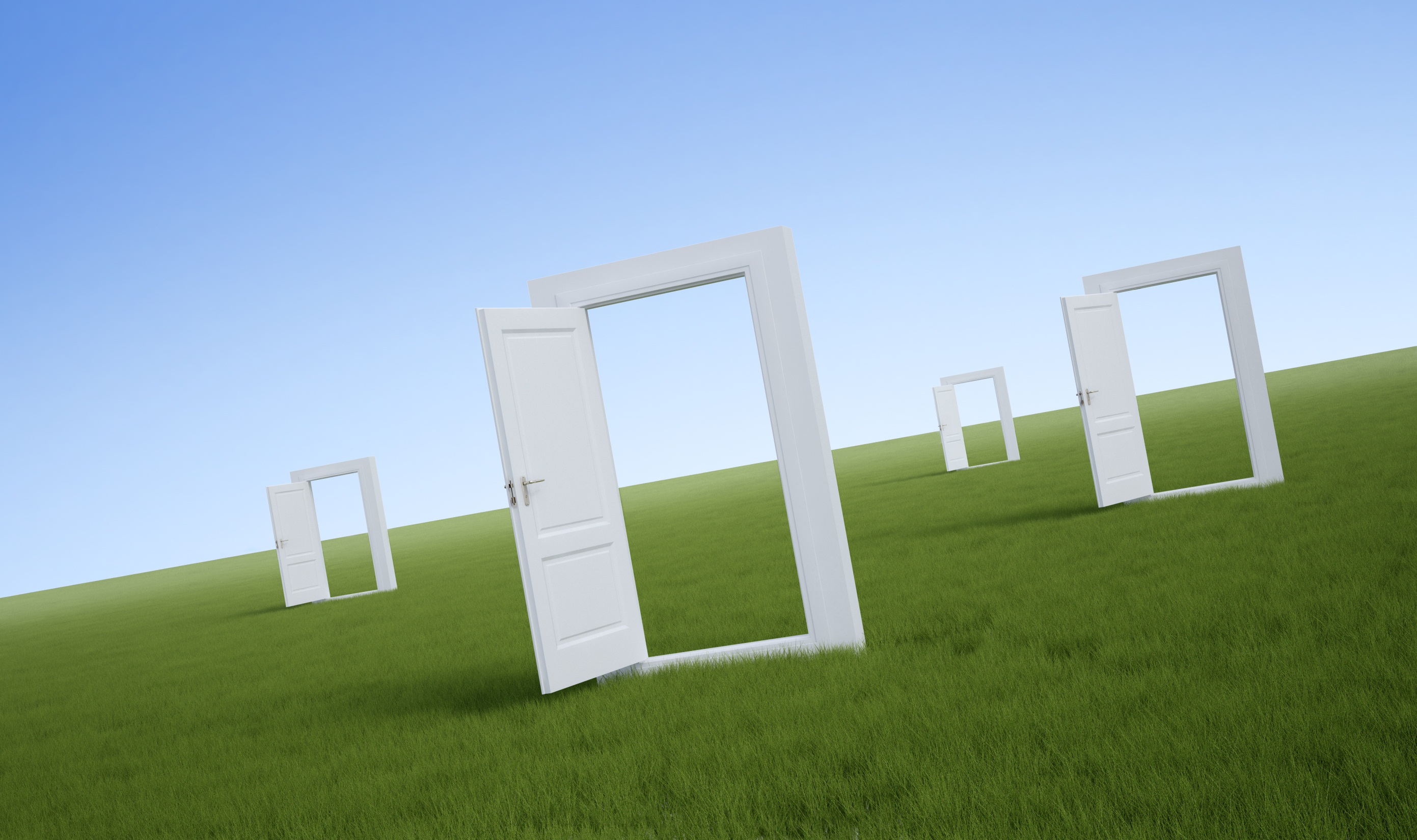 Образовательный проект экологической направленности с детьми среднего дошкольного возраста:
«Спасатели Нерпочек»
Авторы проекта: Мартынюк Т.А., дети средней группы № 4 «Почемучки»
МАДОУ «Центр развития ребёнка – детский сад № 29 «Аленький цветочек»
Срок реализации: 3 недели – Ноябрь 2019 года.
ЗАДАЧИ
По продолжительности: краткосрочный.
1
6
2
По характеру содержания: включает ребёнка, семью.
3
По характеру участия ребёнка: участник от зарождения проекта до получения результата.
По характеру контактов: осуществляется внутри одной       возрастной группы, в контакте с семьёй.
4
5
По количеству участников: фронтальный.
Характеристика образовательного проекта «Спасатели Нерпочек»
По доминирующему методу: познавательно-исследовательский
Как рождаются проекты?
В ОСНОВЕ ПРОЕКТА ИНТЕРЕС РЕБЕНКА!
Что будет,
 если вода в Байкале 
закончится?
Рыбкам больно,
 если мусор в воде?
Будет мусор в Байкале,
 тогда он утечёт?
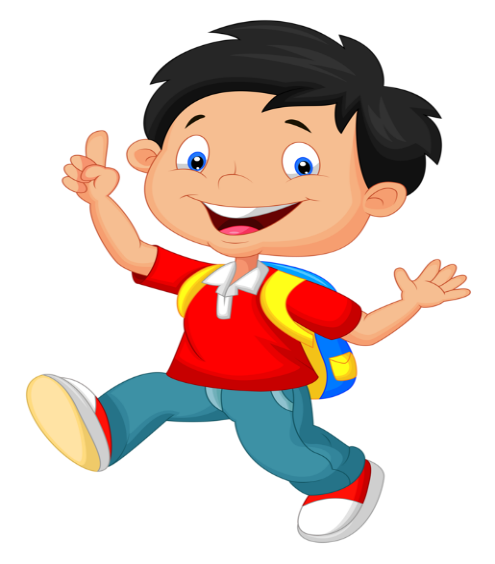 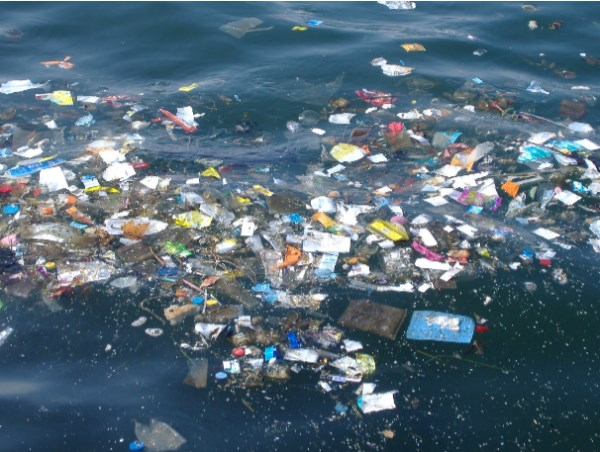 А где будет плавать 
Нерпочка?
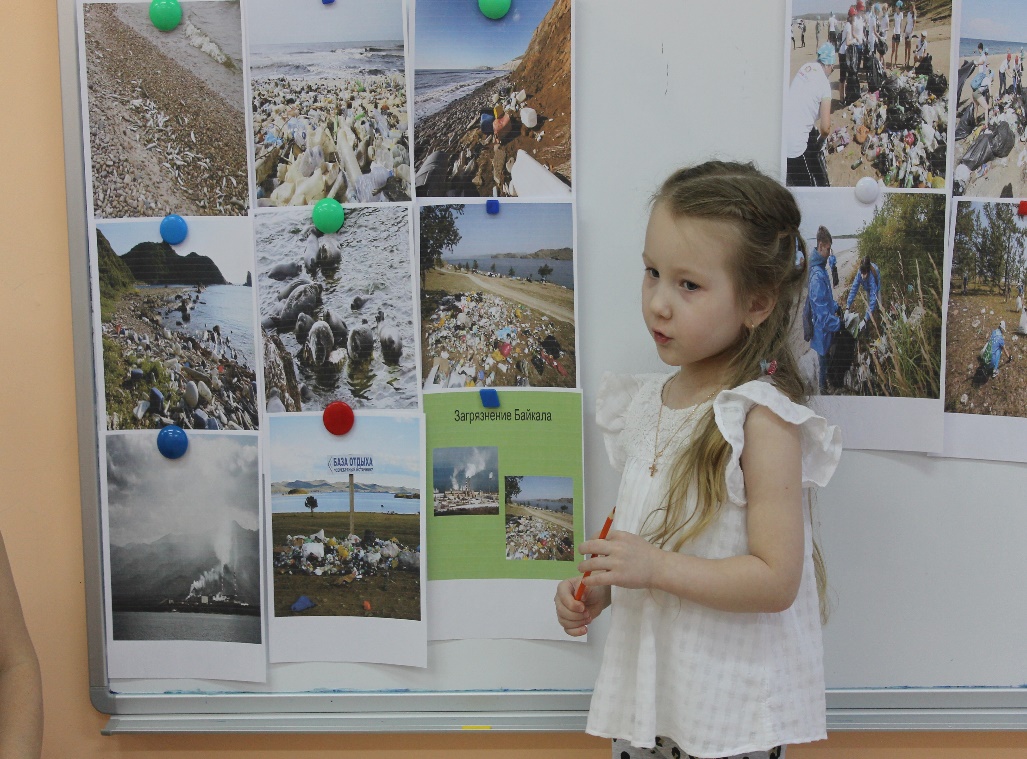 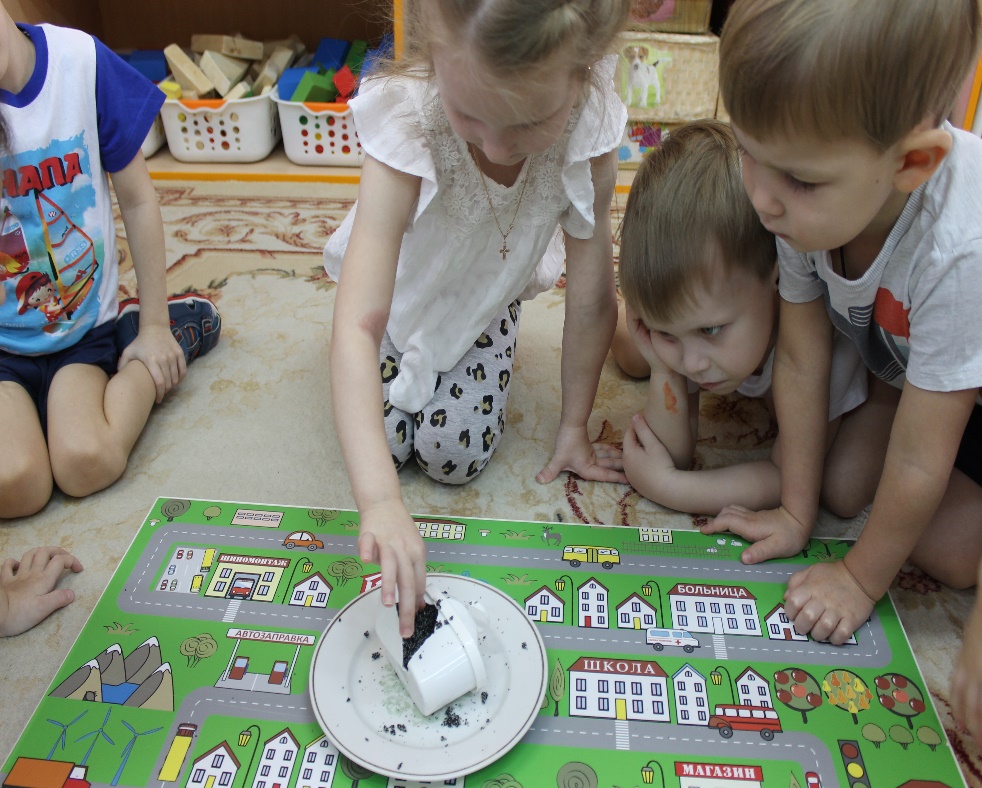 Ура! Мы можем 
очистить воду сами!
Мы волшебники!
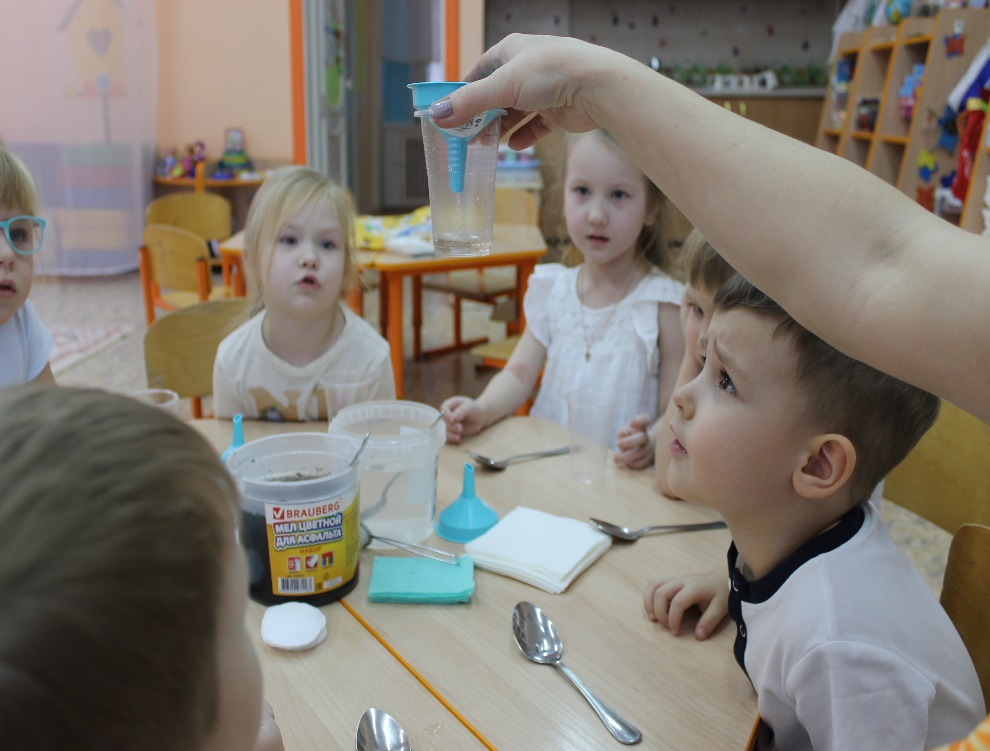 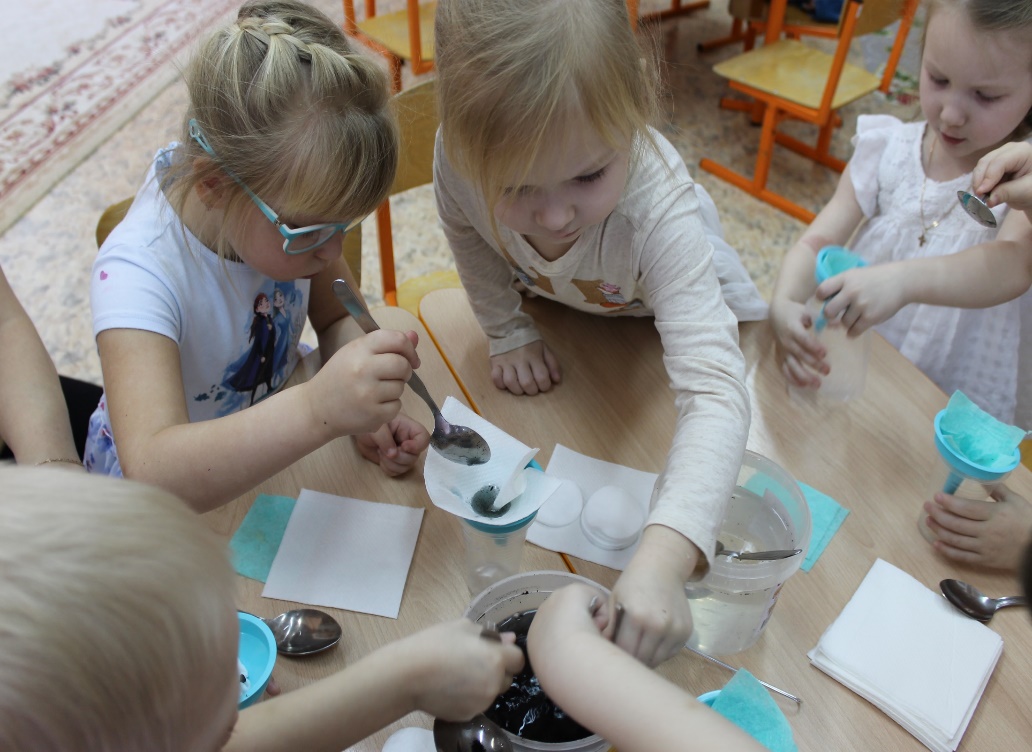 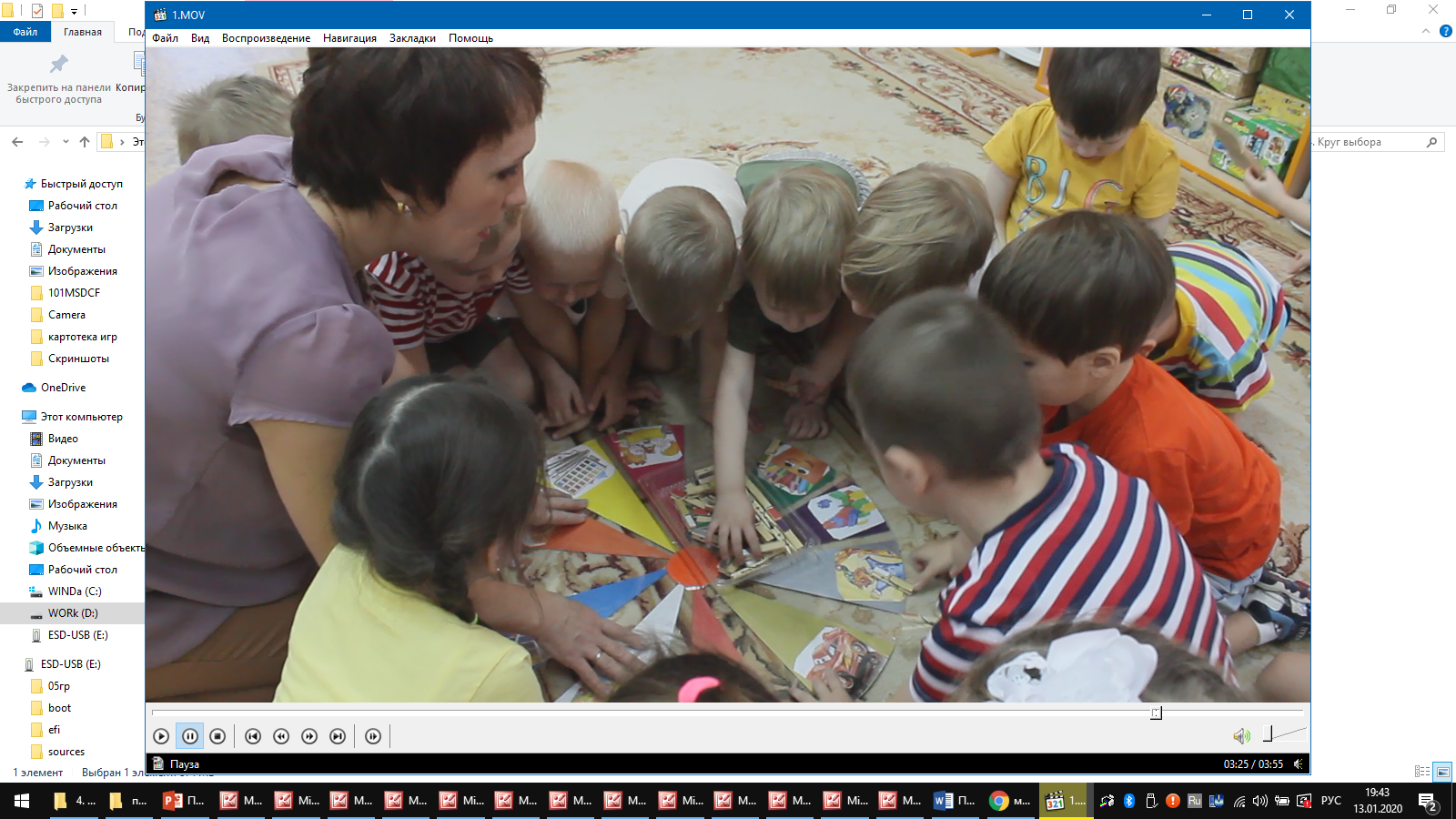 Буду лепить 
Нерпочку!
Я все буду знать!
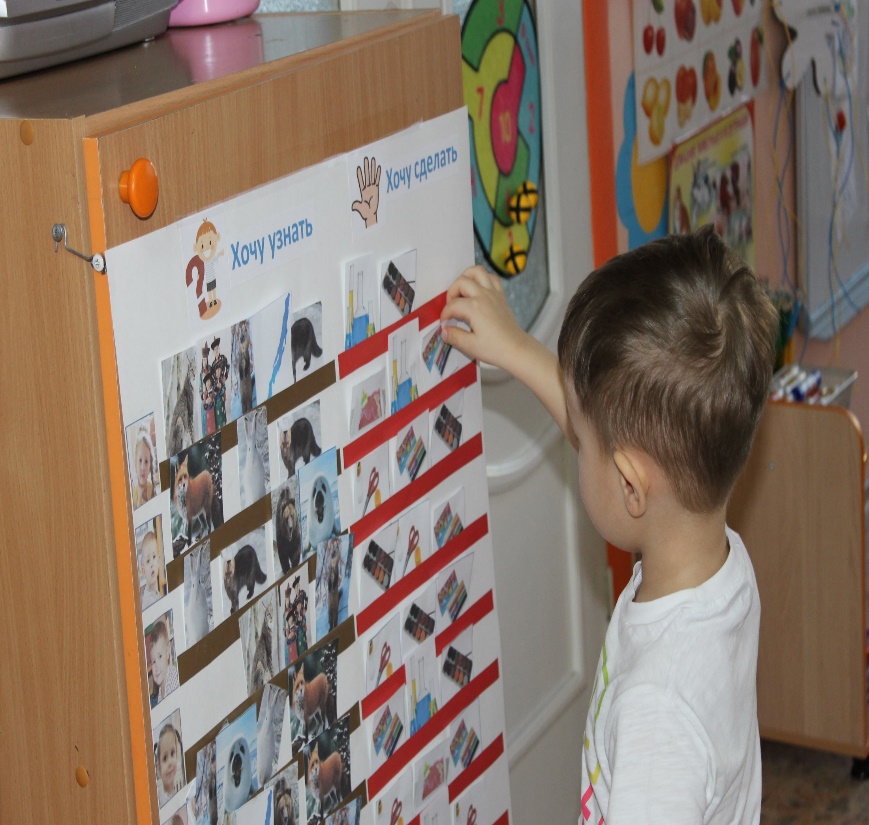 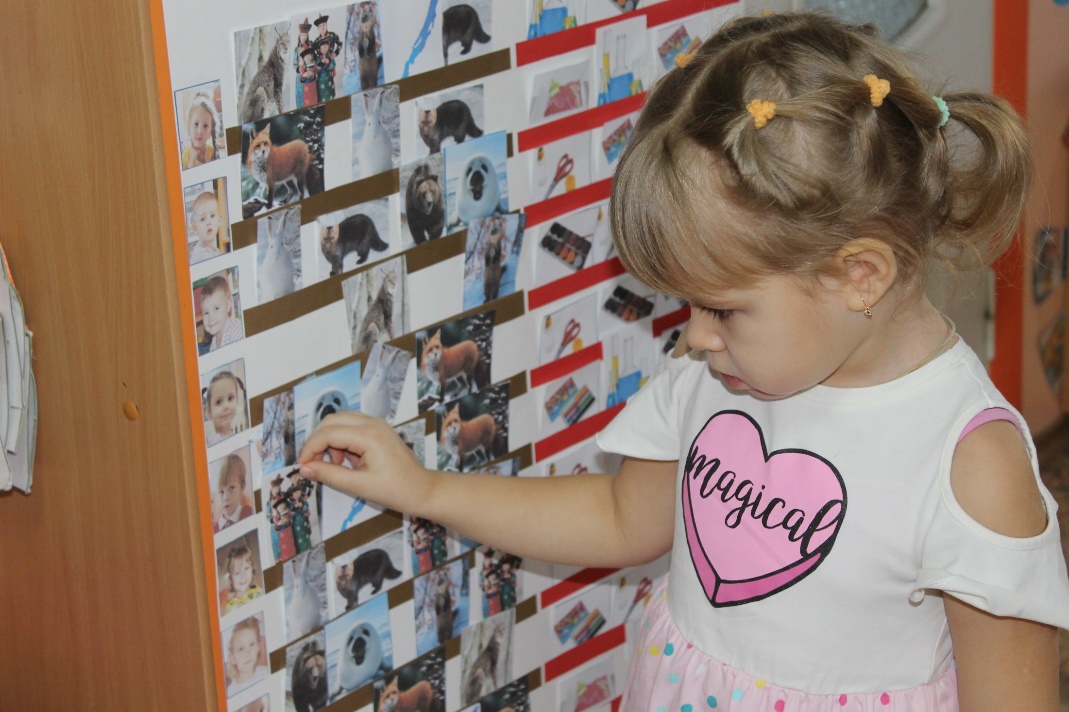 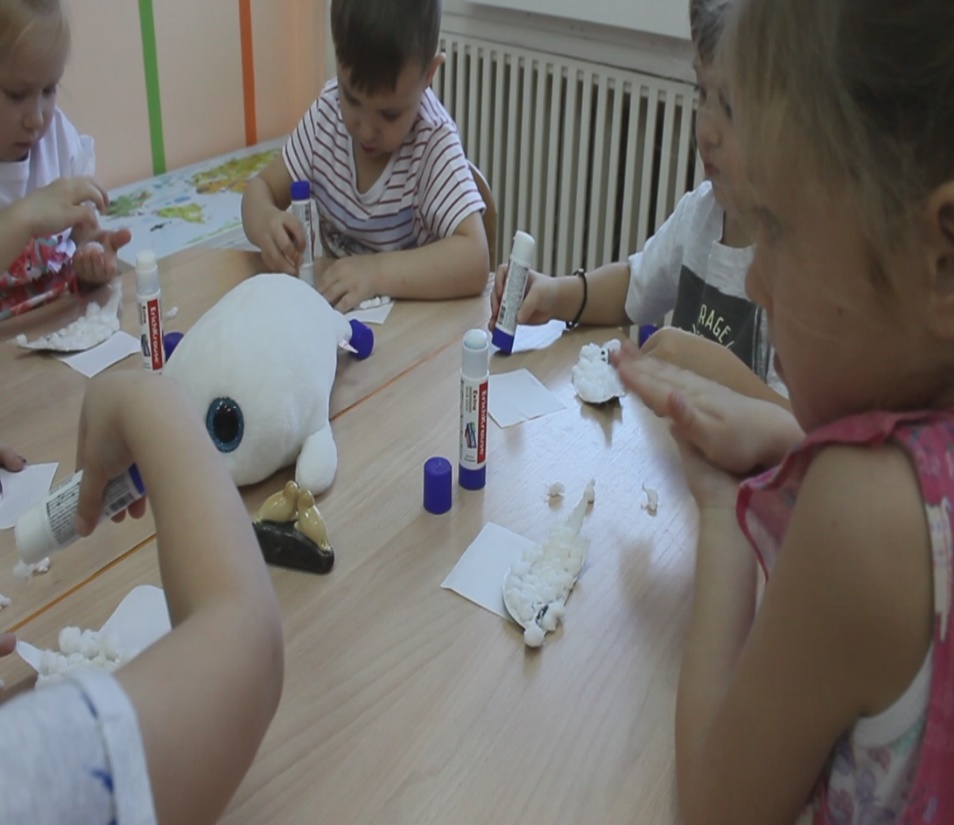 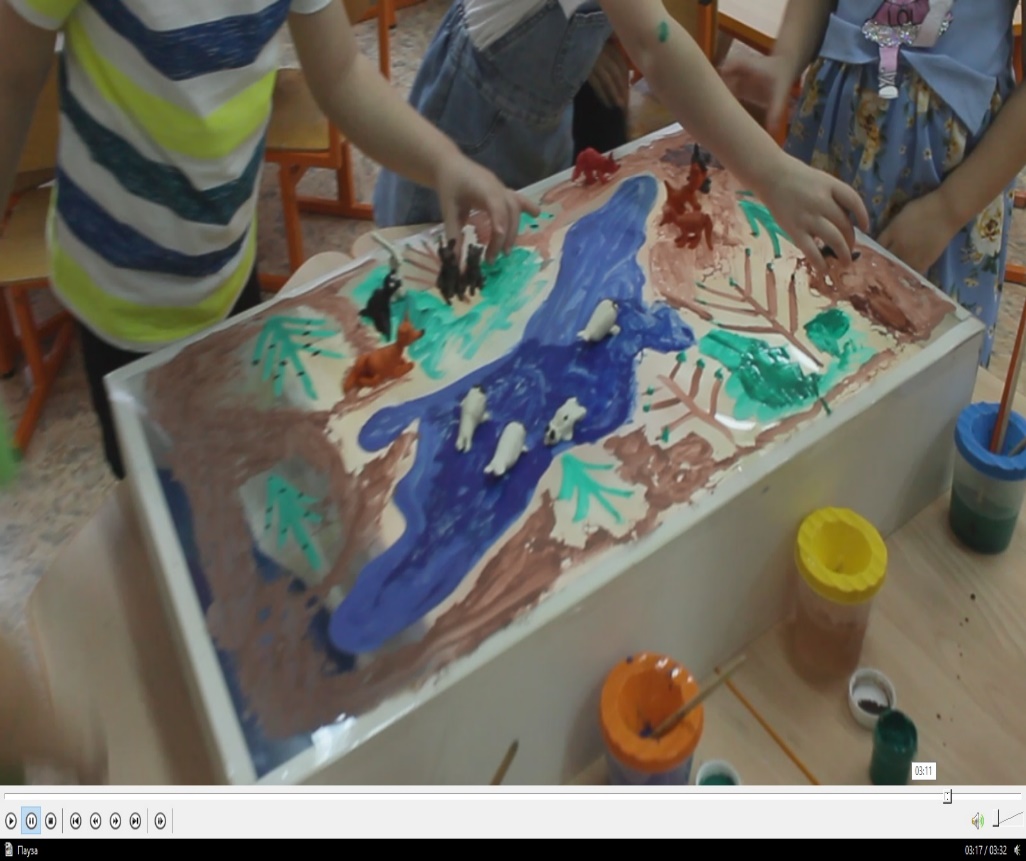 ИНТЕРЕС И ТВОРЧЕСТВО
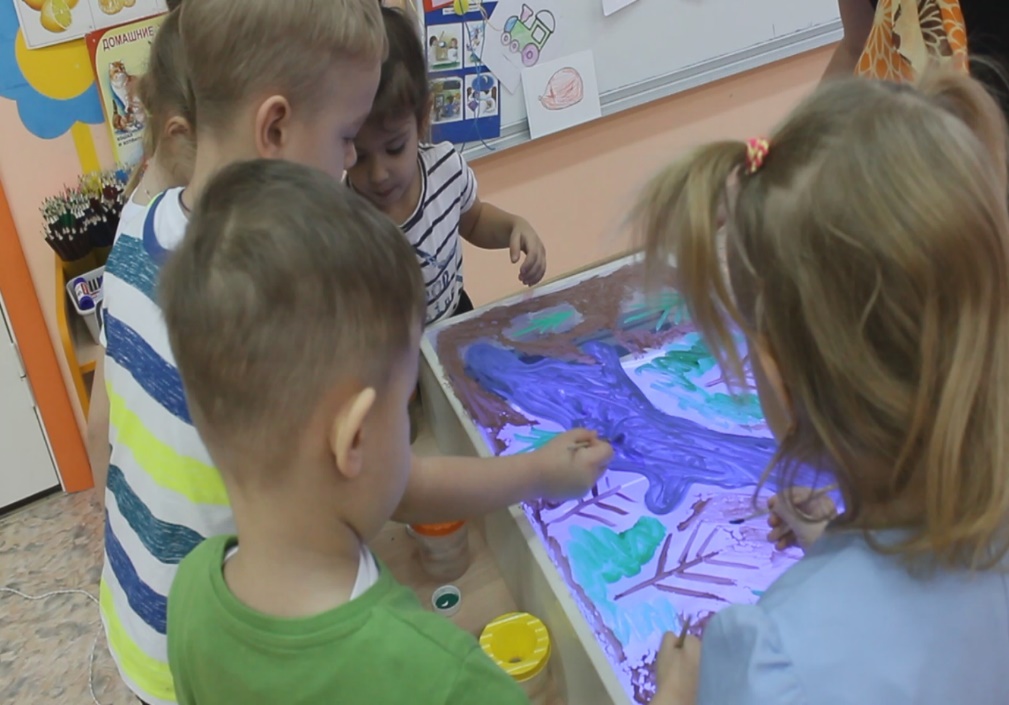 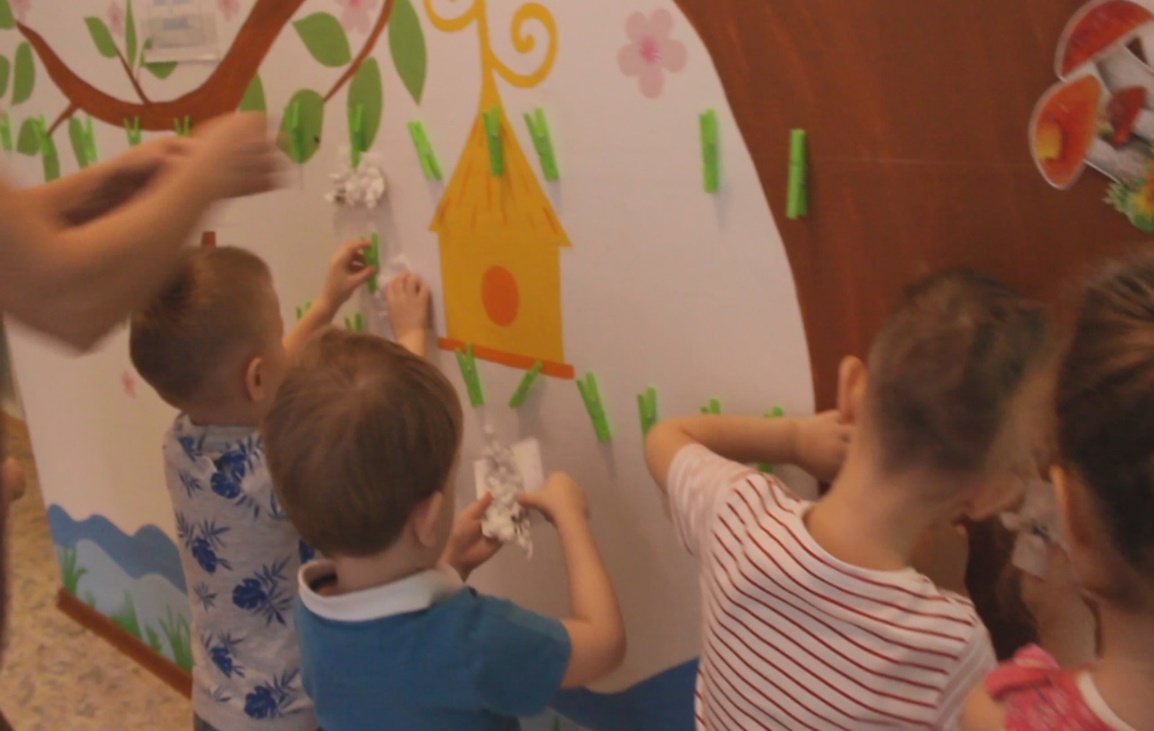 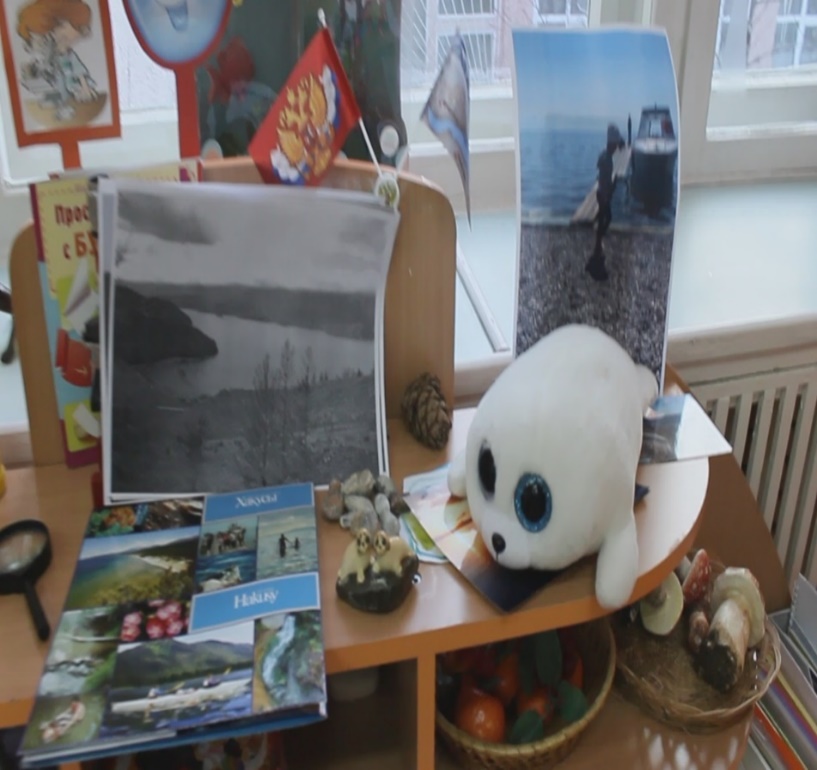 А у меня Нерпочка
 из ракушек
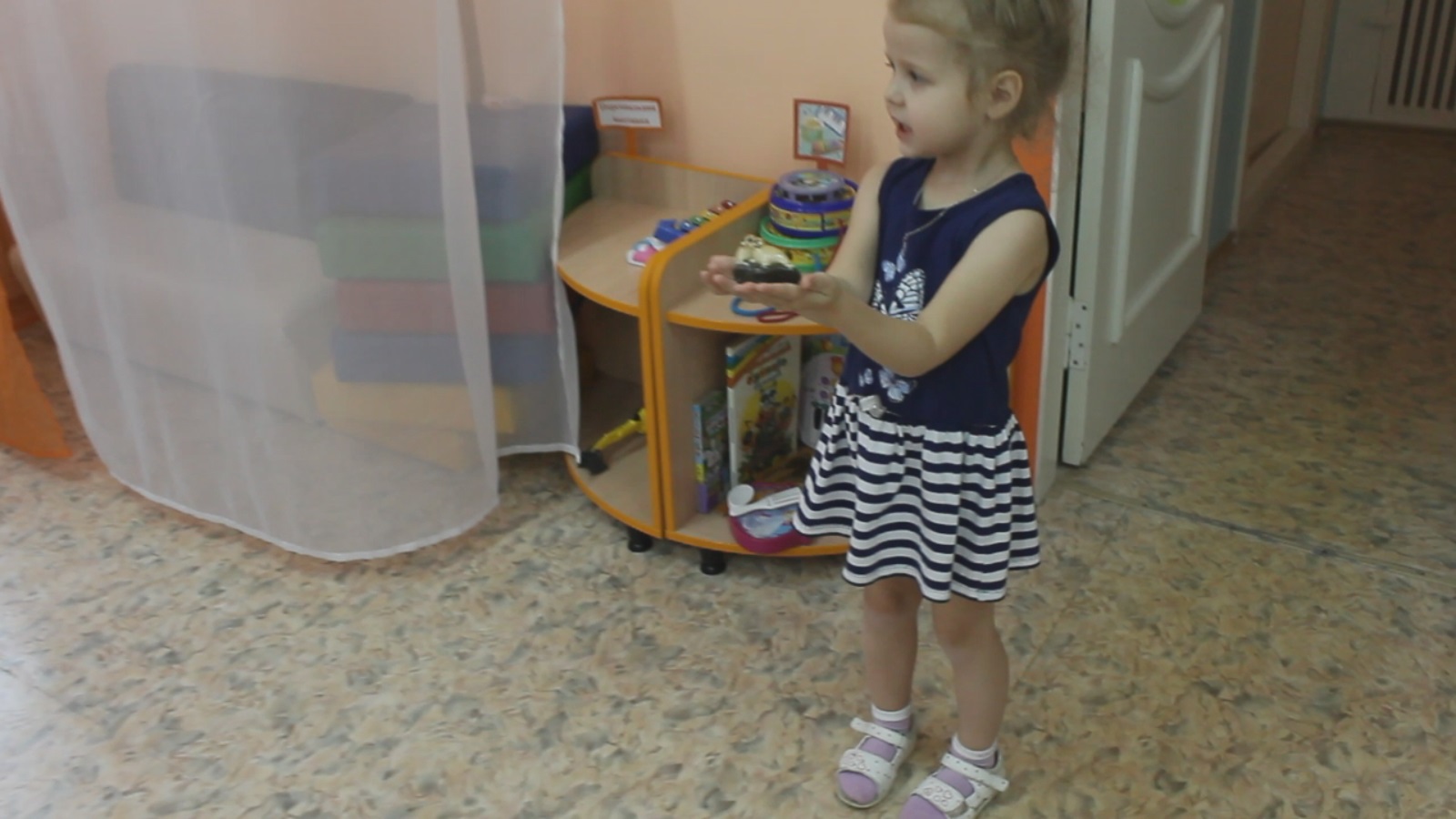 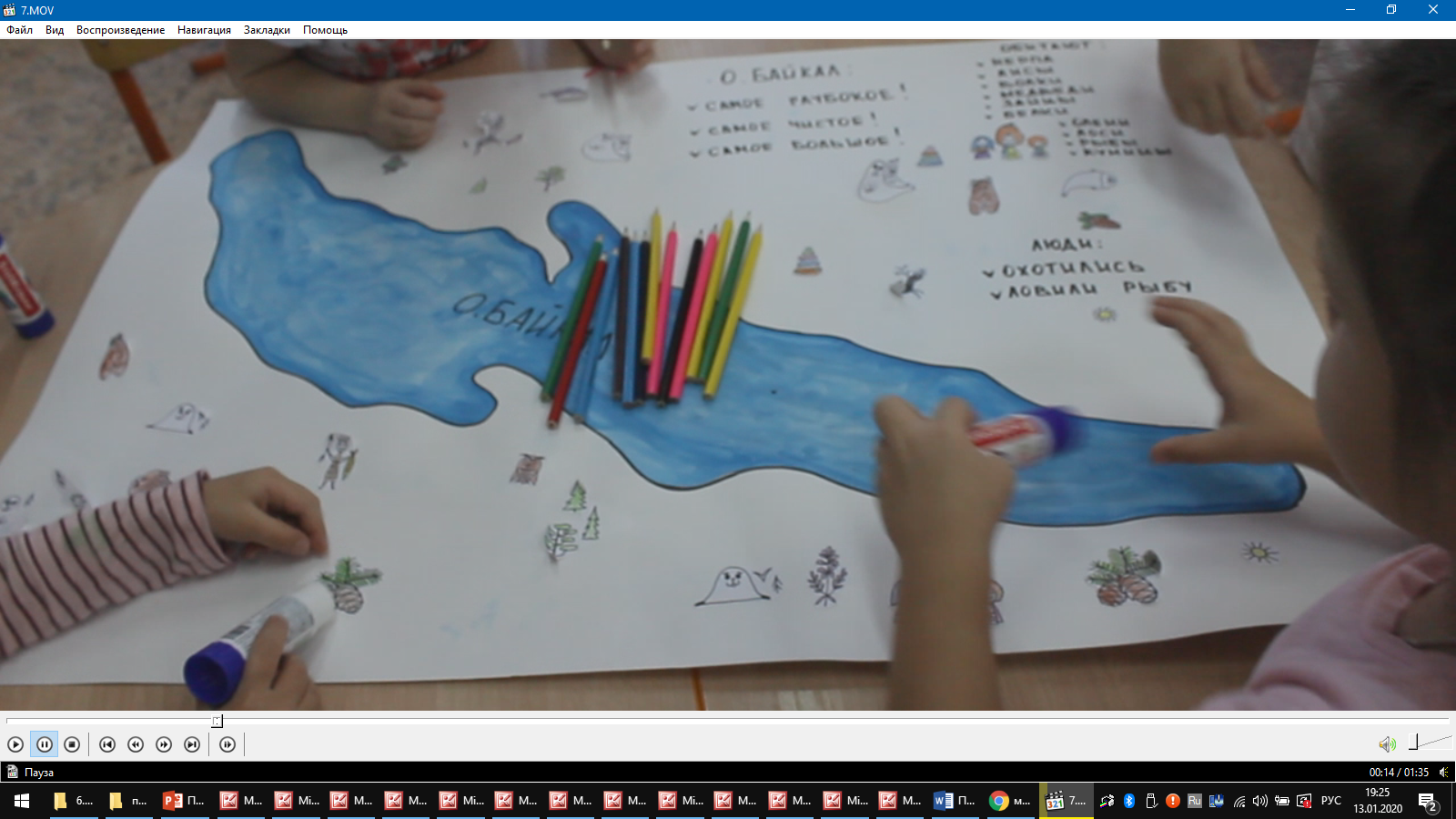 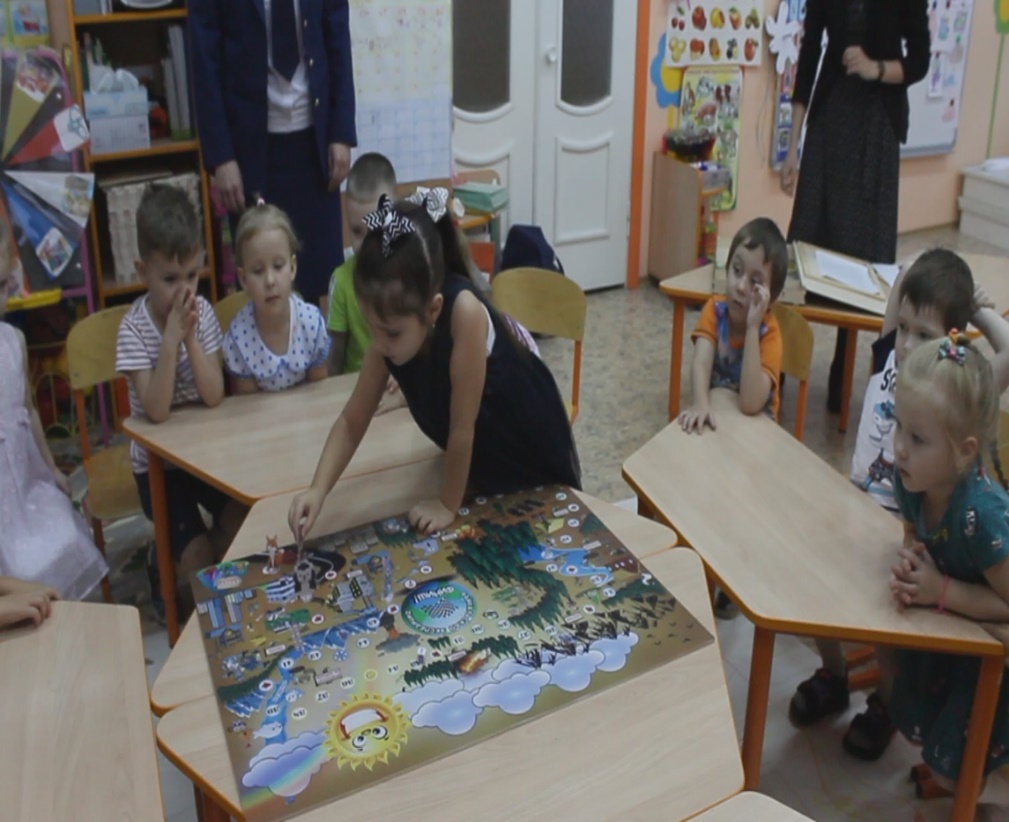 Какие у меня 
активные 
Родители!
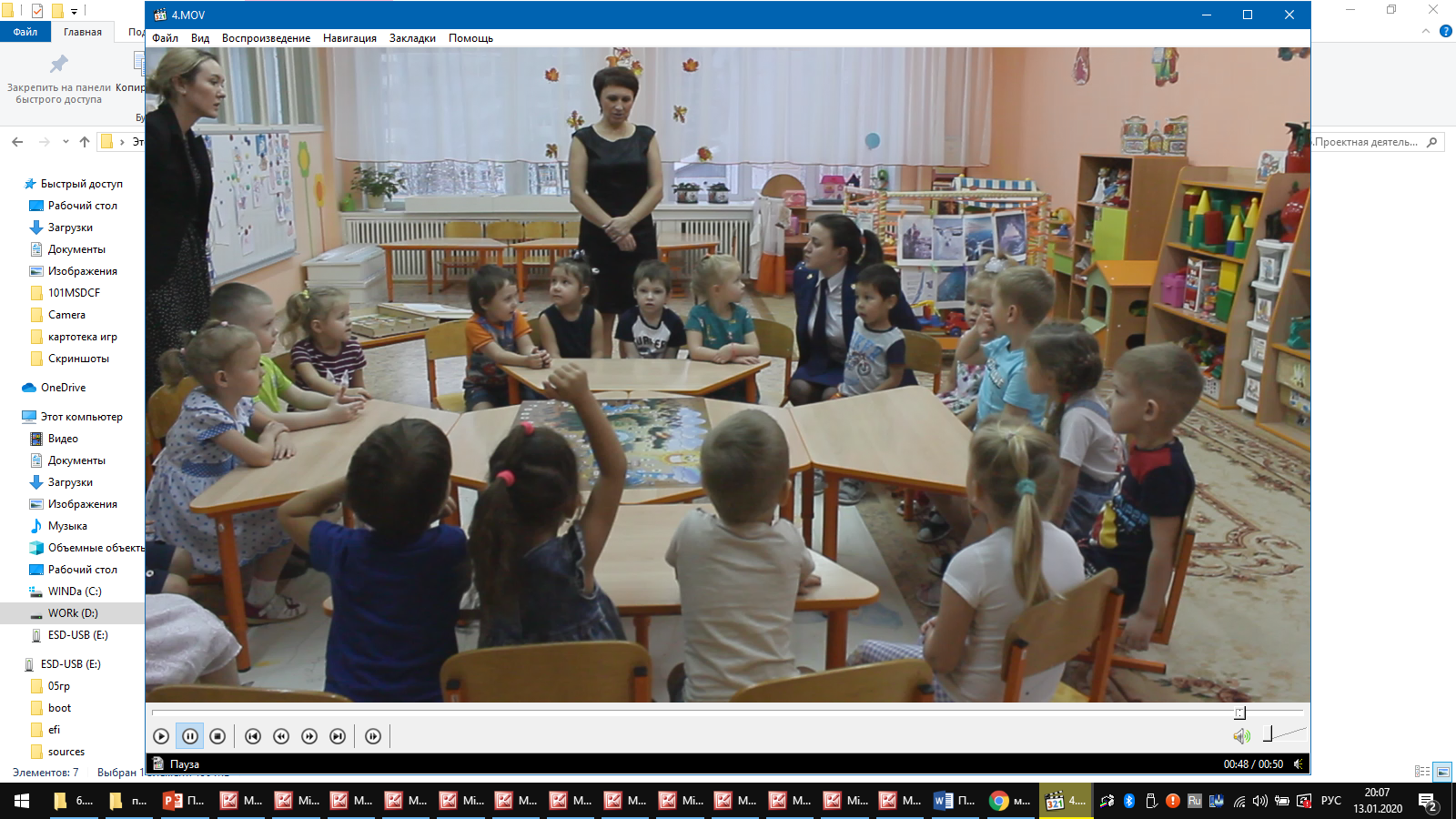 Меня спросите!
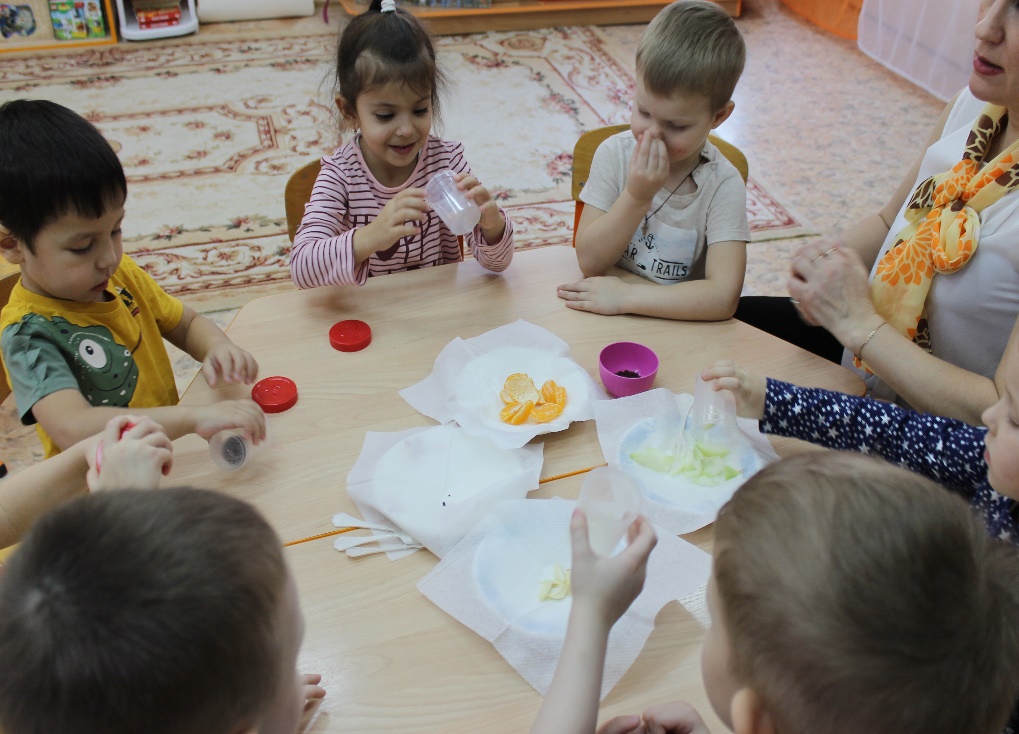 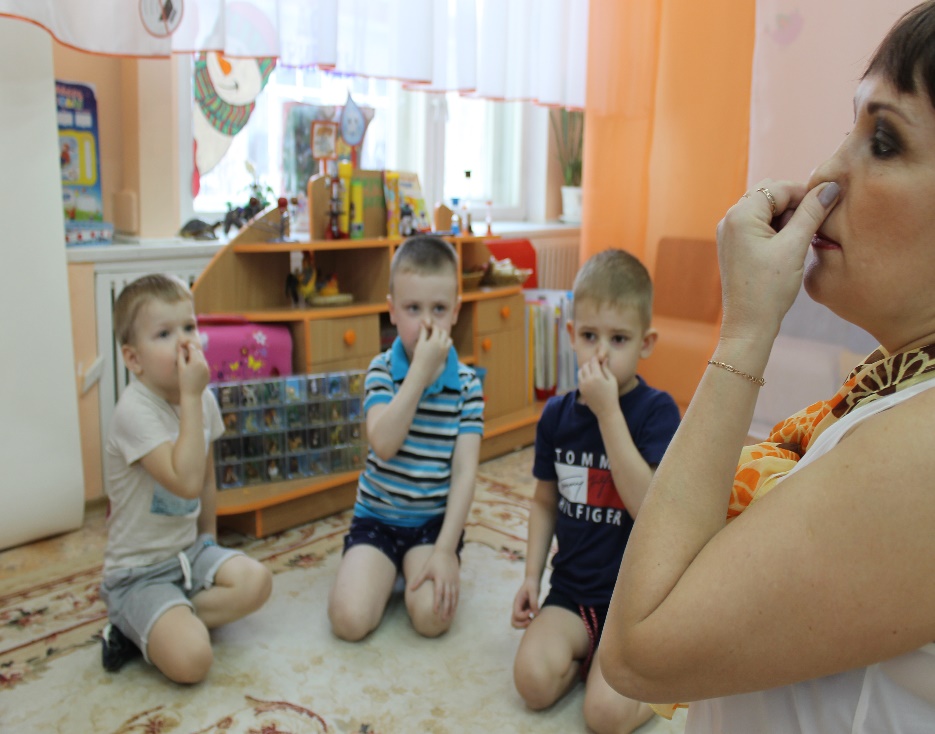 Не могу 
дышать
А чем у тебя 
пахнет 
воздух?
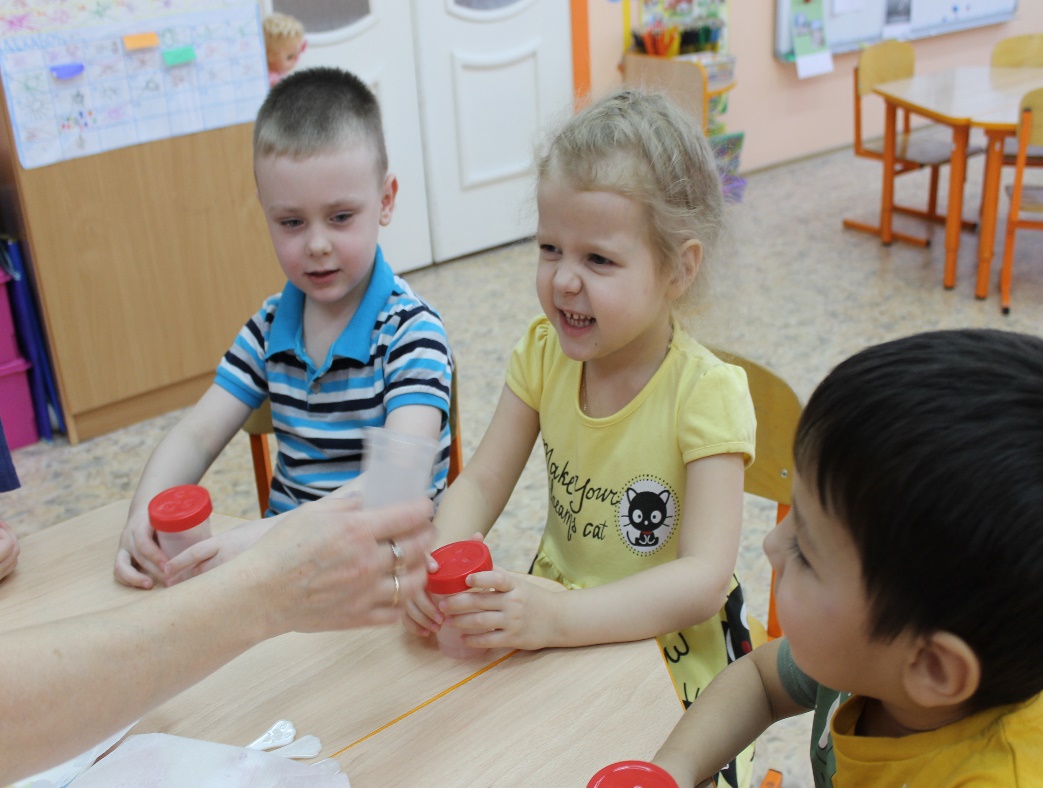 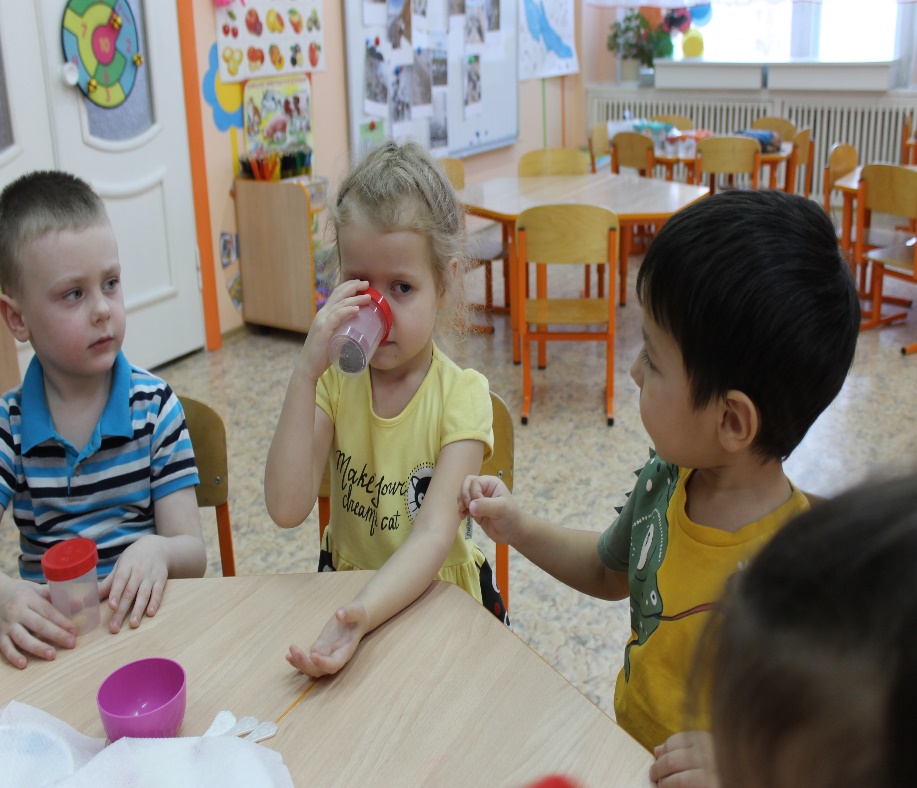 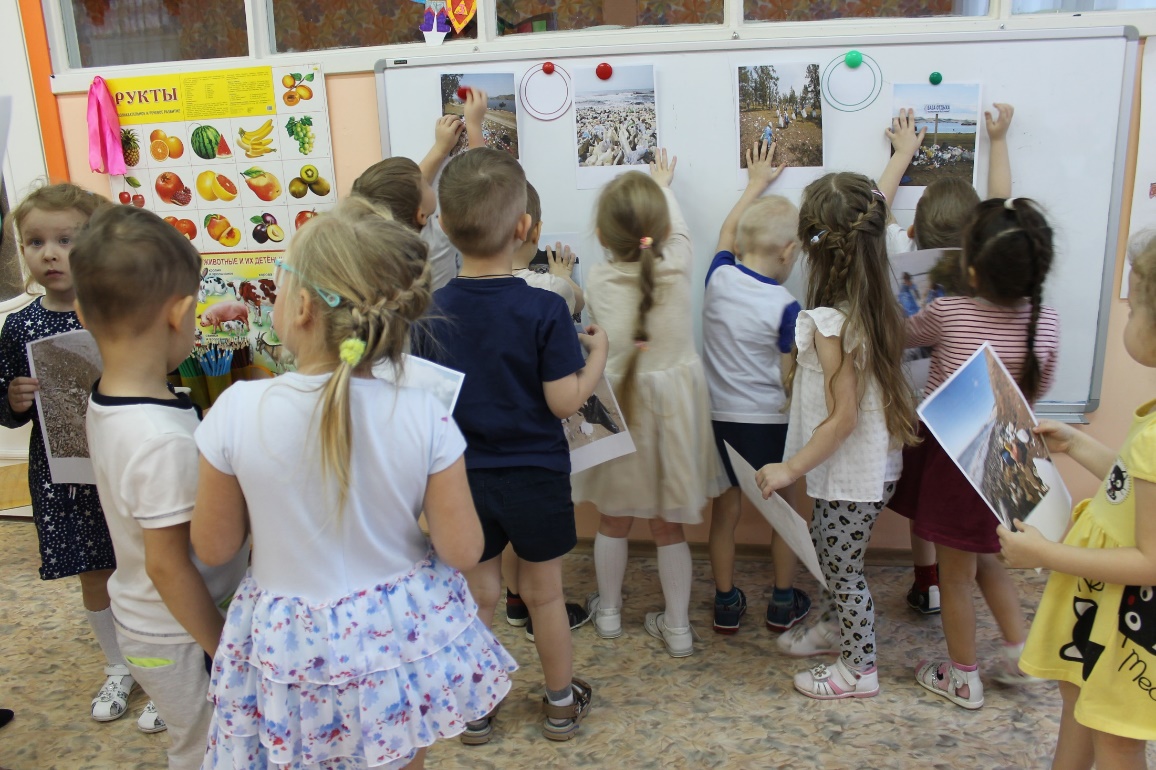 ЧТО ТАКОЕ ХОРОШО, ЧТО ТАКОЕ ПЛОХО?
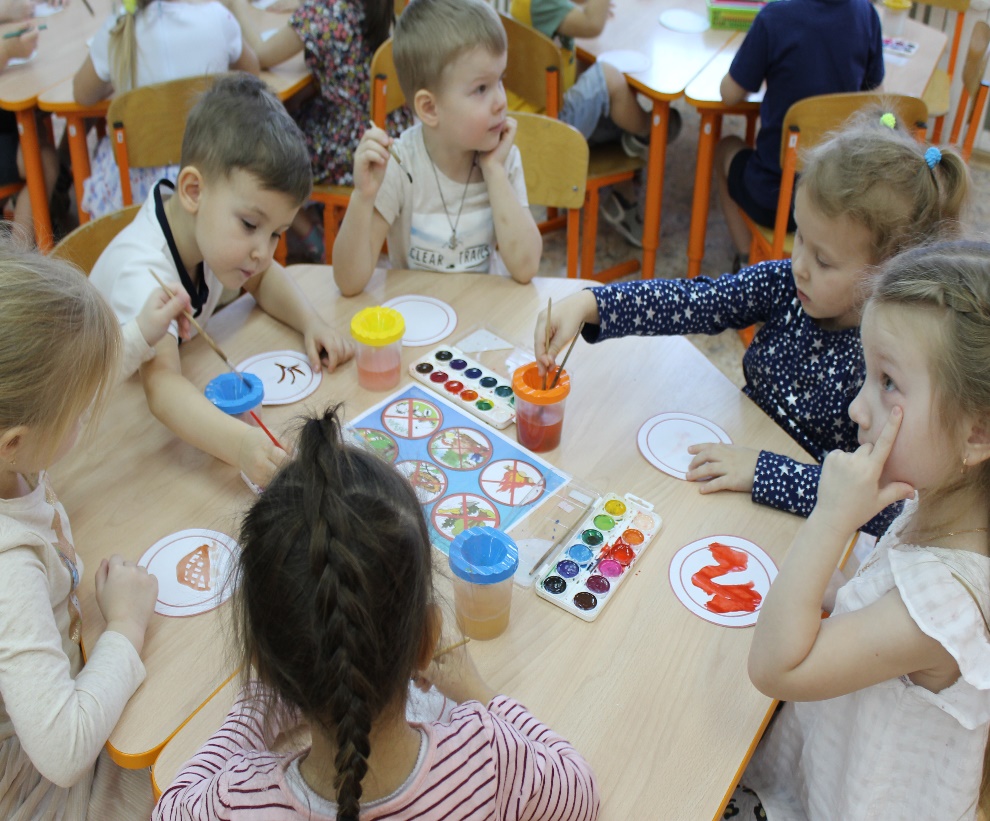 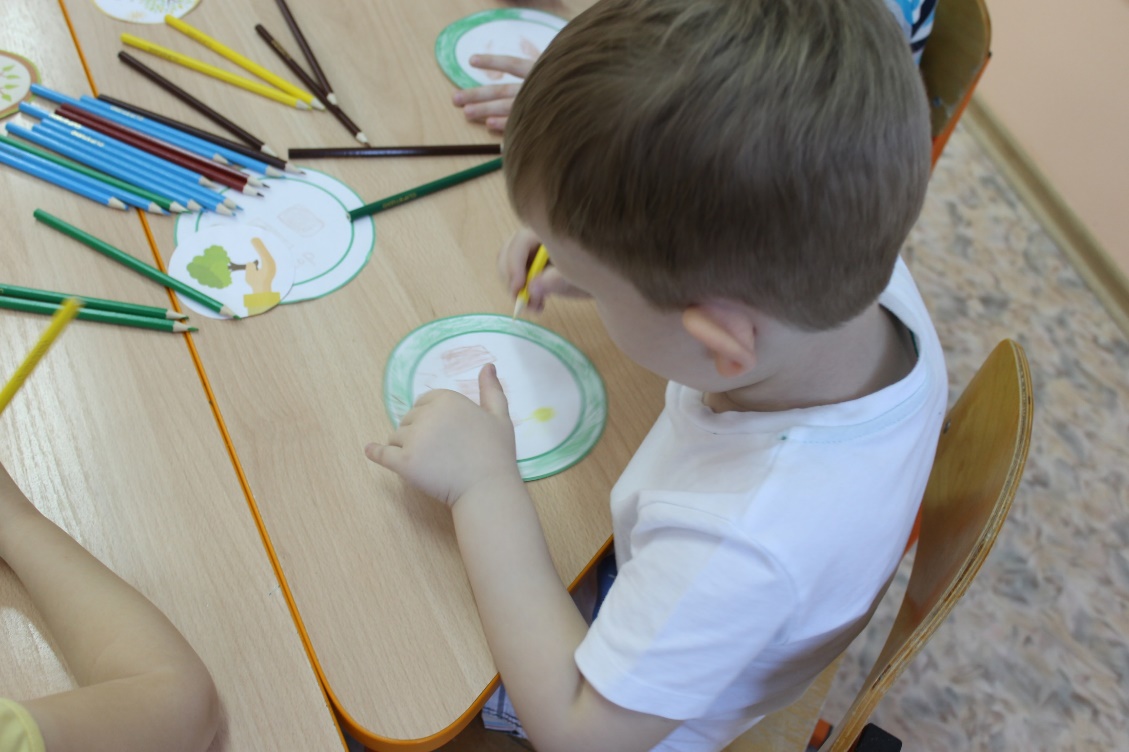 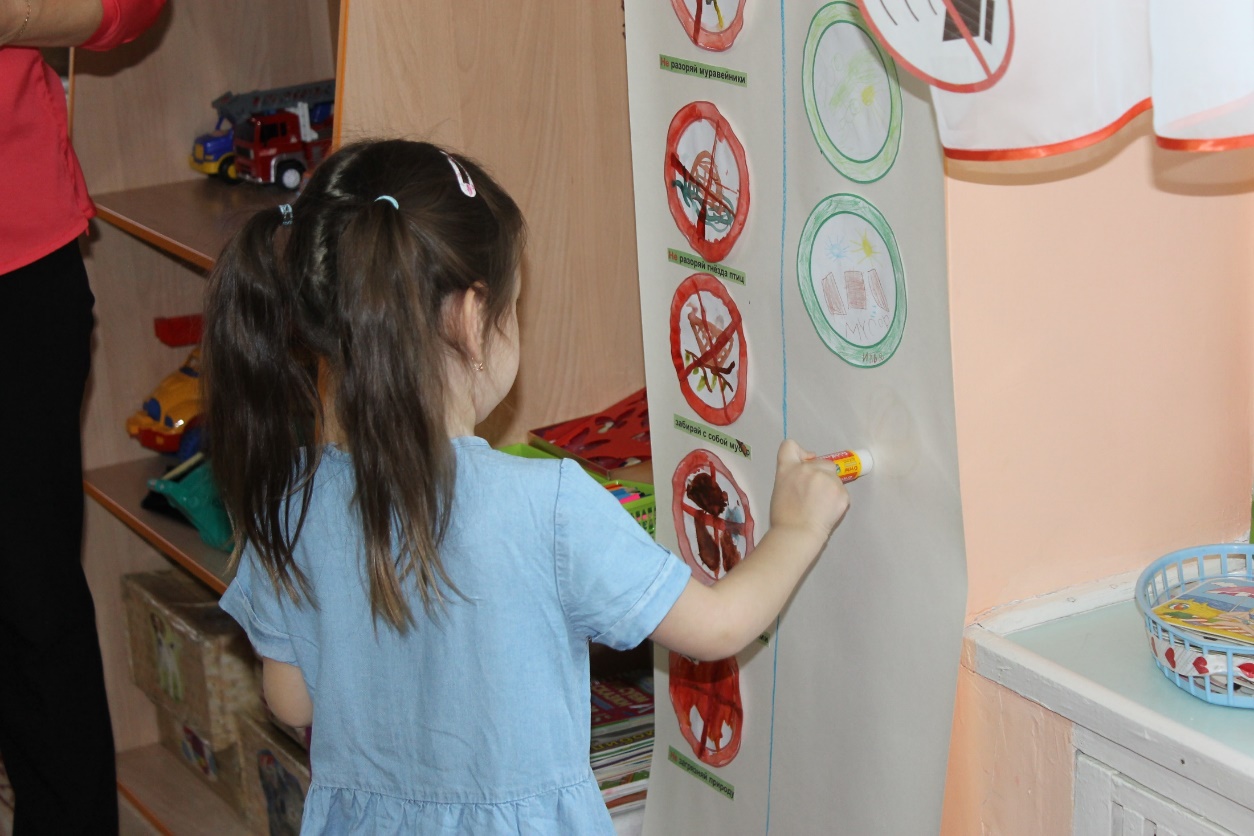 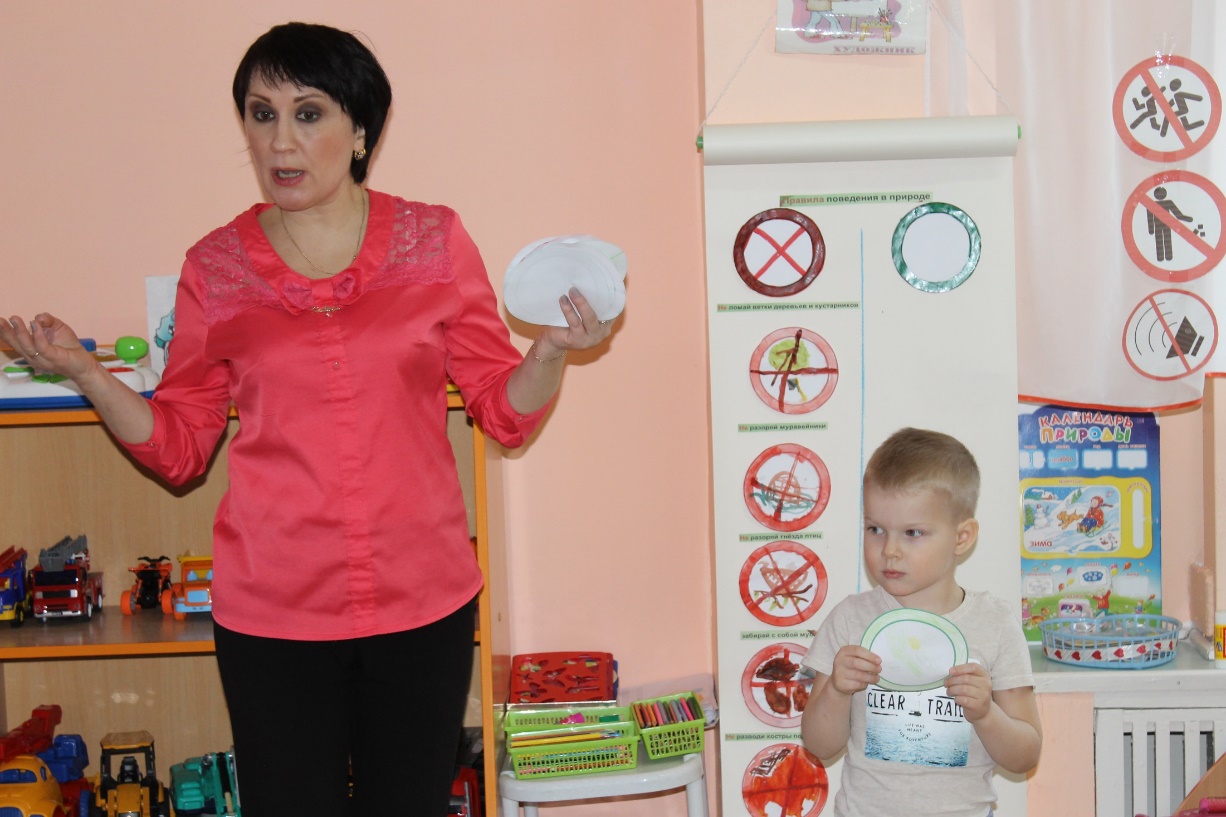 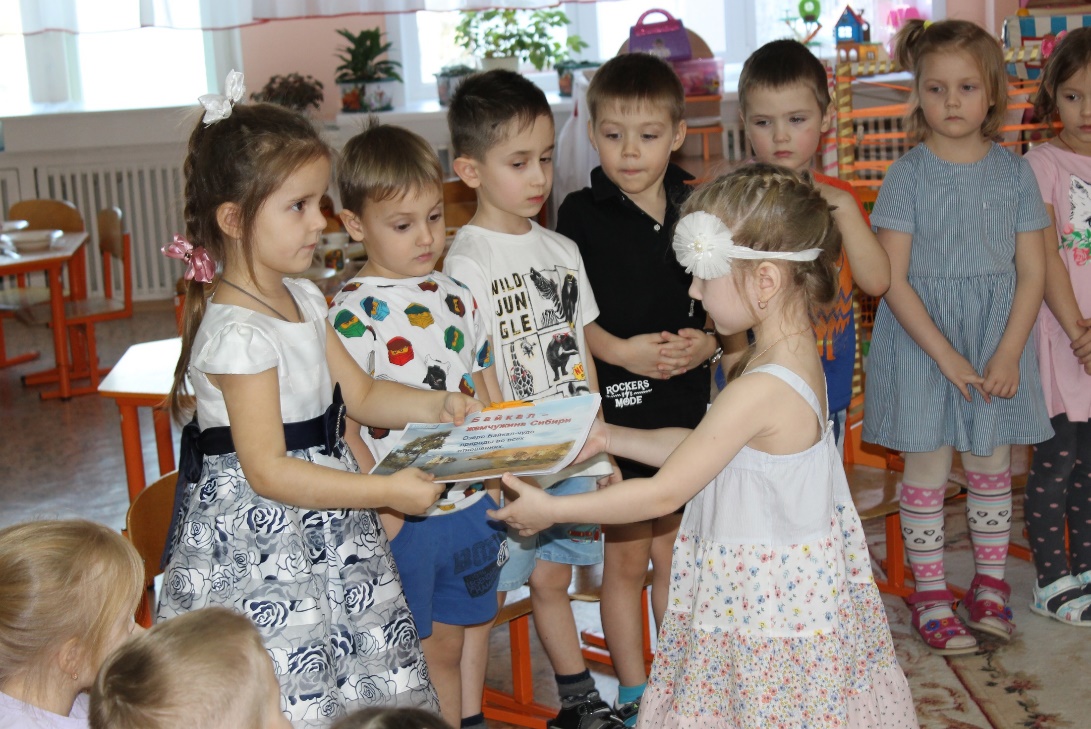 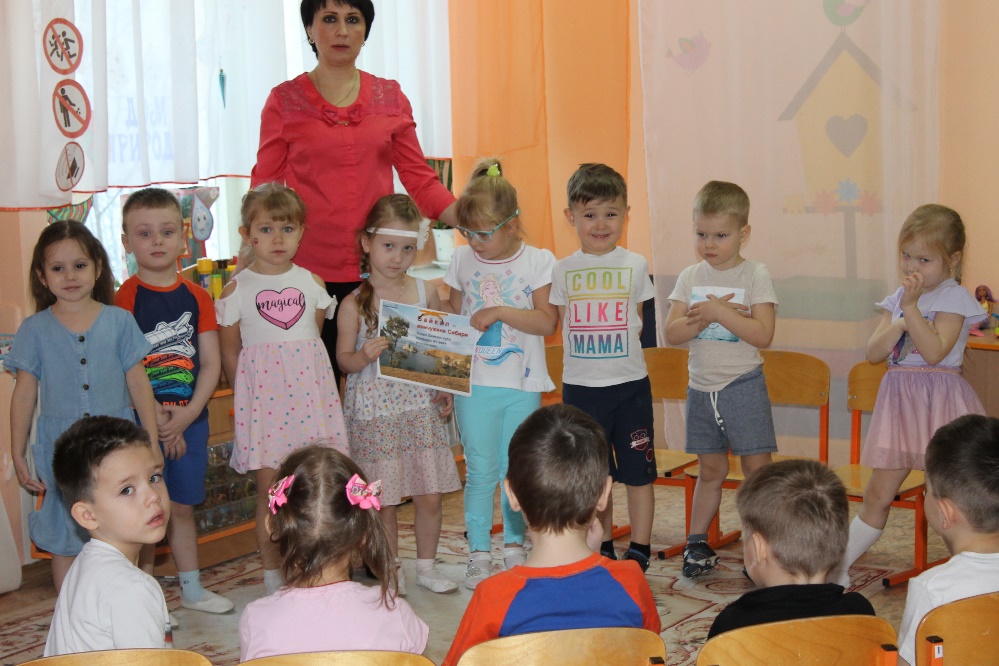 Фото стены
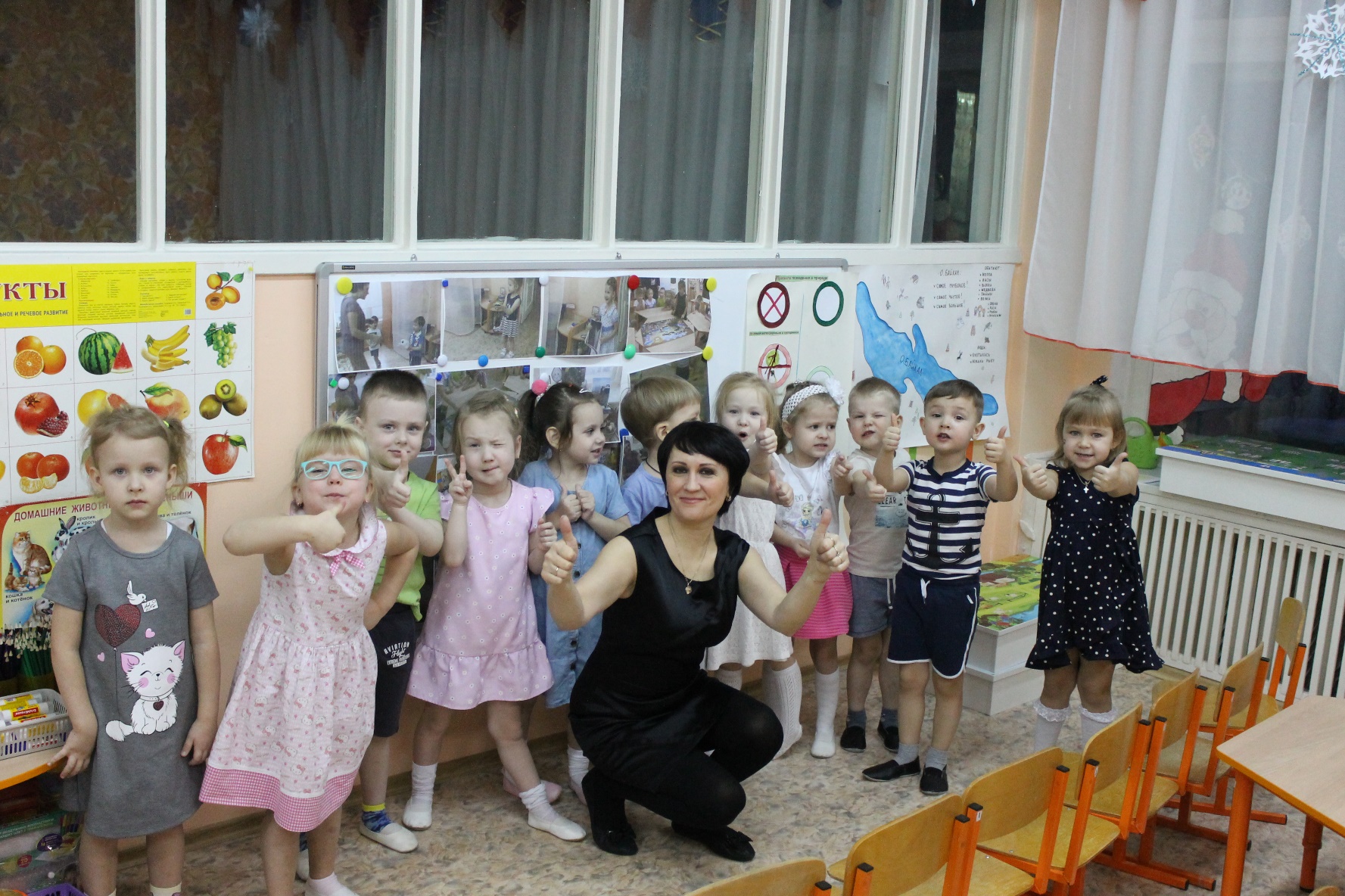 Что мы сделали с детьми:
Сделали правила поведения в природе, теперь знаем Как спасти Нерпочку!
Сами создали детскую энциклопедию в картинках!
Поделились тем, что узнали и сделали со своими старшими друзьями и родителями!
Будем летом помогать спасать природу!
ВКЛЮЧАЙТЕСЬ в АКЦИЮ!
#летоспасателейприродыУстьИлимск #детскийсад29